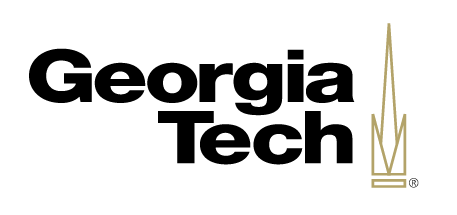 Relaxed Consistency Finale
David Devecsery
Administration!
Syllabus quiz (last warning!) – On Canvas!
Review 1 is graded.
If you submitted but don’t have a grade, let me know
If you got a comment, you should adjust future reviews
If you didn’t get a comment, you had a fine review
Sign-up for leading discussions coming soon!
Today:
Higher-level discussion
What do programmers need?
What is unacceptable?
What are the costs of providing these abstractions?
Some more consistency background and semantics
Can we do better than barriers?
We “Frighten Small Children”
Finishing up DRF-0 discussion
Advantages
Disadvantages
Do you believe the DRF-0 argument?
Is it really best to define memory models by what’s needed to achieve SC?
Is there a better definition?
Should all programs really be data-race free?
There are legal programs with data-races
Do we really need all of the performance that comes from as weak a memory model as possible?
What’s the performance gain/cost of weaker architectures?
Partial consistency: locking
Hint: Think of using the synchronization to lock another variable:

lock()
y = 1
unlock ()
Will this code enforce mutual exclusion on a PC MM?
xchg (x, y):
atomic {
	old = x;
	*x = y;
	return old
}
Lock:

do {
	tmp = xchg(unlocked, 0);
	if (tmp != 1) {
		while (unlocked != 1) ;
	}
} while (tmp != 1)
Unlock
unlocked = 1
Relaxed consistency: barriers
X86 [X]Fences: All X instructions before the fence will be globally visible to all X instructions following the fence
	MFENCE (load or store) – Handout provided
	SFENCE (stores only) – Handout provided
	LFENCE (loads only) – Handout provided

NOTE: x86 also has a LOCK prefix, it is needed and related to fences, but different
Partial consistency: barriers
Can we use fences to make this mutually exclusive?
Lock:

do {
	tmp = xchg(unlocked, 0);
	if (tmp != 1) {
		while (unlocked != 1) ;
	}
} while (tmp != 1)
MFENCE
Unlock
MFENCE
unlocked = 1
xchg (x, y):
atomic {
	old = x;
	x = y;
	return old
}
In what ways can we reorder operations?
Data Reordering
Read-read
Read-write
Write-write
Memory Atomicity
When a store goes to memory, is it visible to all processors?
What reorderings should be allowed here?
What are the highest and lowest points line 4 can be reorderd to?
Thread 1
1. local1 = 10
2. lock()

3. shared1 = true
4. local2 = shared2;

5. unlock()
6. local3 = local1
7. local4 = local2
What are the highest and lowest points line 3 can be reorderd to?
What about line 6?
line 7?
Partial consistency: barriers
Can we use fences to make this mutually exclusive?
Is this an optimal lock implementation?
Lock:

do {
	tmp = xchg(unlocked, 0);
	if (tmp != 1) {
		while (unlocked != 1) ;
	}
} while (tmp != 1)
MFENCE
Unlock
MFENCE
unlocked = 1
xchg (x, y):
atomic {
	old = x;
	x = y;
	return old
}
What constraints do we need (instead of fence) to make it optimal?
Reordering limits
Thread 1
1. local1 = 10
2. lock()

3. shared1 = true
4. local2 = shared2;

5. unlock()
6. local3 = local1
7. local4 = local2
Acquire semantics
Cannot order above
Release semantics
Cannot order below
Partial consistency: barriers
Can we use fences to make this mutually exclusive?
Is this an optimal lock implementation?
Lock:

do {
	tmp = xchg(unlocked, 0,
		AcquireSemantics);
	if (tmp != 1) {
		while (unlocked != 1) ;
	}
} while (tmp != 1)
Unlock
Store(unlocked, 1,
   ReleaseSemantics);
xchg (x, y):
atomic {
	old = x;
	x = y;
	return old
}
What constraints do we need (instead of fence) to make it optimal?
Shifting Gears: “Silently shifting semicolon”
Authors argue that for “safe” languages (e.g. Java), the statement ordering abstraction is essential
We shouldn’t try to create faster unsafe code, instead we should try to make safe code faster.

Different than DRF-0
DRF-0 is fast-by-default, with a burdensome programmer interface
They argue for safety-by-default, with unclear performance implications
Should we prioritize safety, or performance?
Traditionally work has prioritized performance
Is it clear that there is a significant performance cost to prioritizing safety?
“Existence proof,” we program in this environment today, its fine

Work prioritizing safety is promising
But has gained little traction
<30% overhead for SC on some server applications
Some languages (e.g. python) enforce SC via uni-core execution
Linux Memory Model:Are you frightened, or just disconcerted?
What does a world without DRF0 look like?
What does it take to formally reason about all of these weak memory models?

This paper explores the significant effort to reason about the linux memory model
Case study on the RCU data-structure
What primitives exist?
Reason about several primitives
Translate into read ( R ) write ( W ), and fence ( F ) operations

Specify operations, and data-flow rules in cat language
Formal language, allows operations to be
Core model
Rules for:
Sequential consistency per variable
Atomicity of read-modify-write
Happens-before
Propagates-before
(Constrains propagation of writes across fences)

This seems simple enough, but once they explain implementation, it gets complex quickly!
Many more details
Did you get lost at some points?
I got lost at some points.

Formally modifying behaviors on general relaxed consistency processors in something as complex as the Linux kernel is a very complicated matter!
Even for these small kernel algorithms evaluated by this paper!
Enter Conference slides
Found at: http://www.rdrop.com/users/paulmck/scalability/paper/slides-asplos18.pdf
This is so complex, is it useful?
Even though this tool is so complicated, Linux developers find it useful!
Paper cites mailing list entry in which dev references verified model of fix.

Is it really reasonable to expect programmers to reason at this level?
Next class
No class Monday, Sep. 3!
Entering into the realm of compilers on Sep. 5
Enjoy Labor Day